История появления загадок
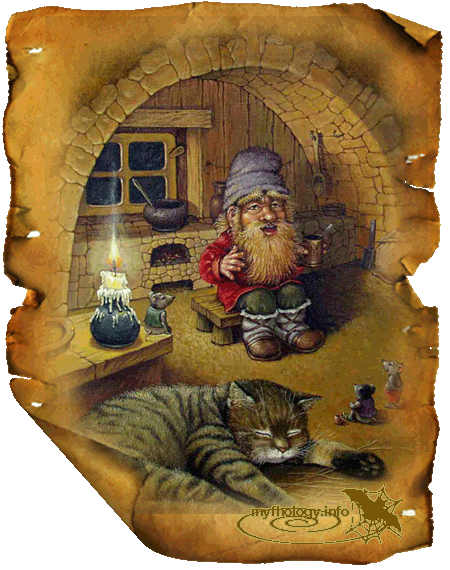 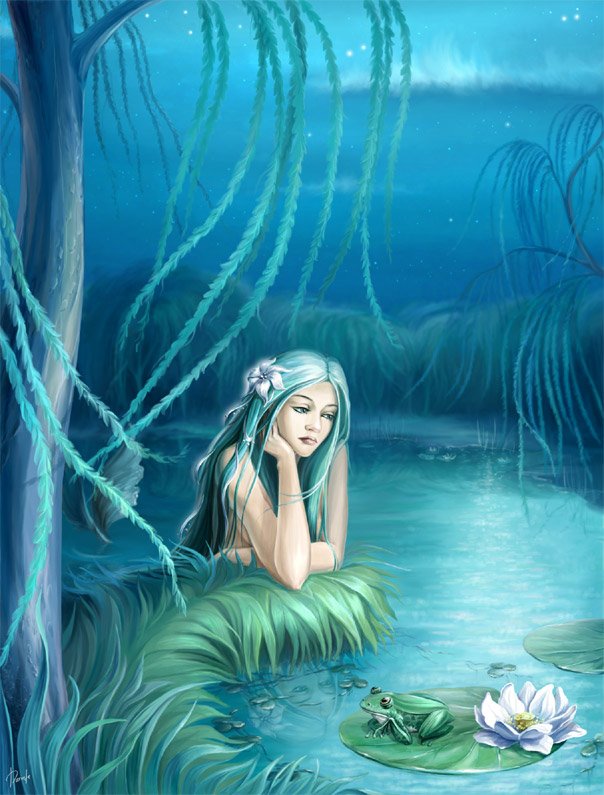 Домовой
Русалка
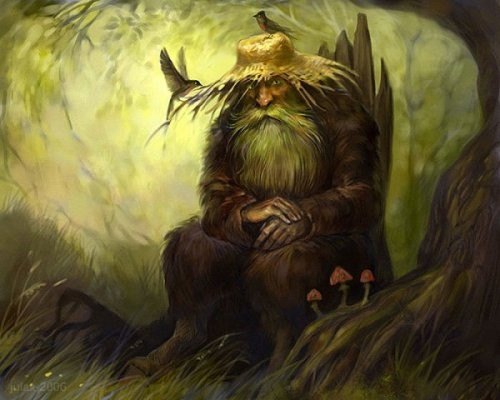 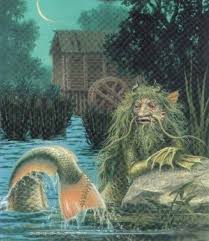 Леший
Водяной
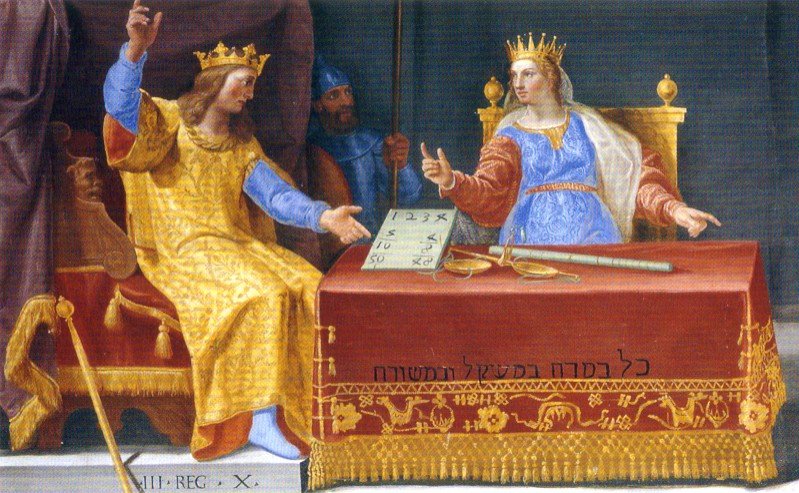 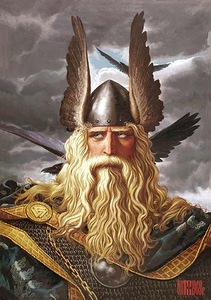 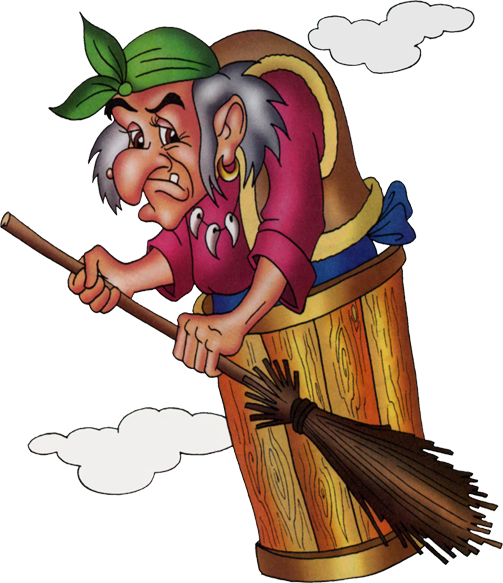 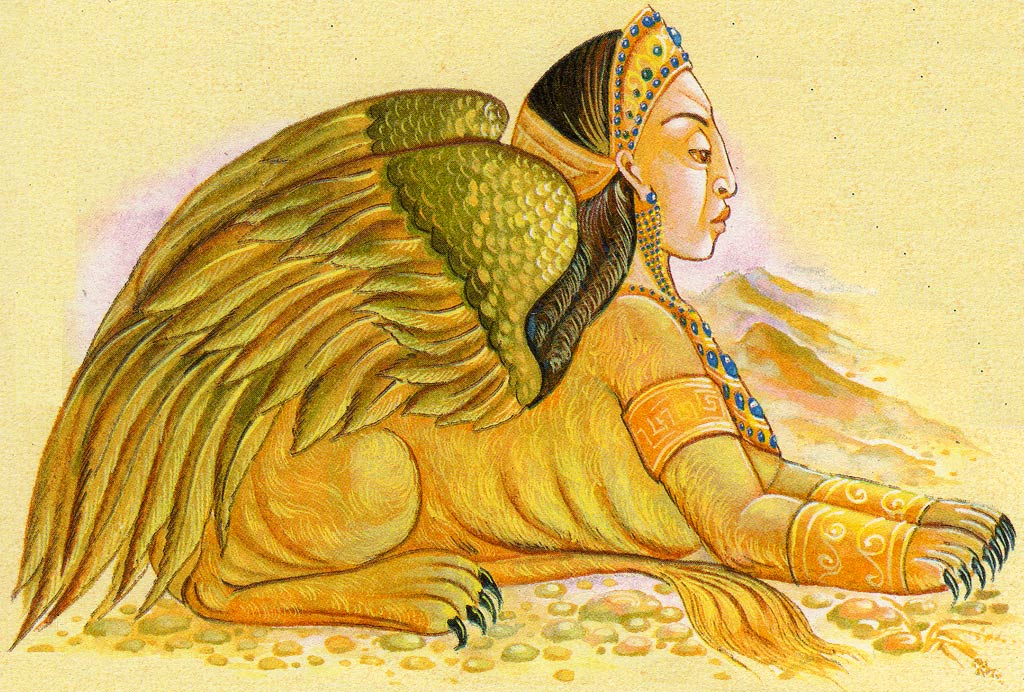 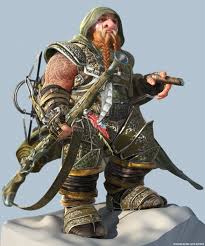 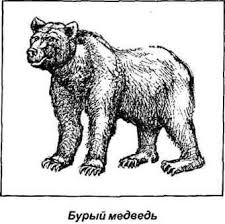 «корова»
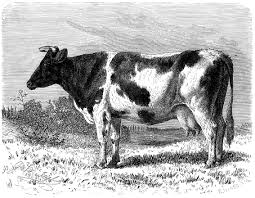 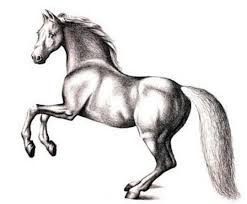 «рыкуша»
«долгохвостый»
Посвящение мальчиков 
в охотники
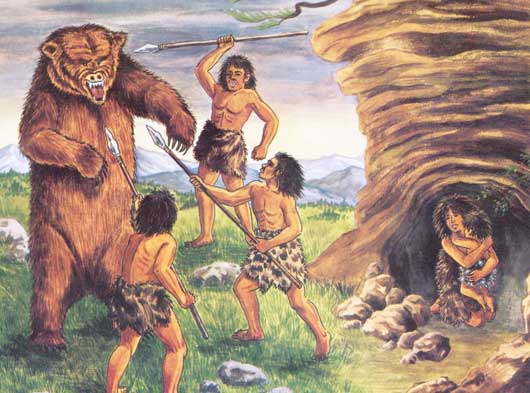 Русский свадебный  обряд
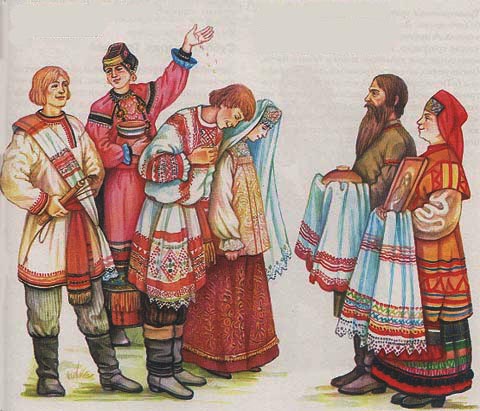 В. Даль:    «Выбирай такого дружку,
                 чтоб загадки разгадывал».
«Гадать» – 
«думать», »размышлять».

Загадка –   
это мудрёный вопрос.
Да что растёт 
без коренья?
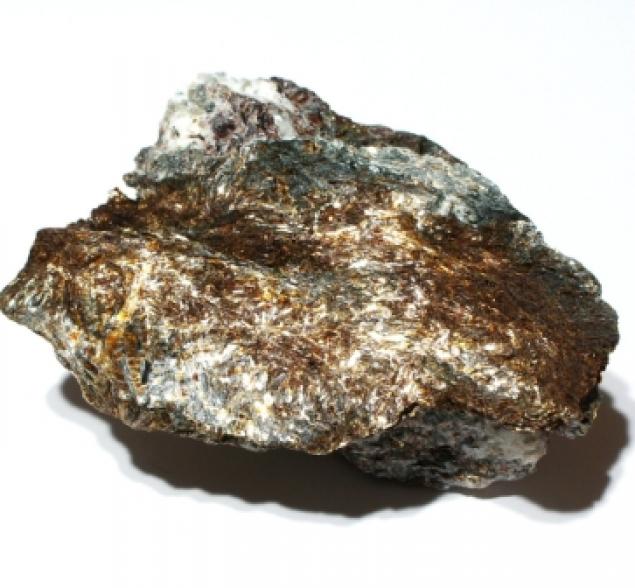 Камень
Да что цветёт 
без цветка?
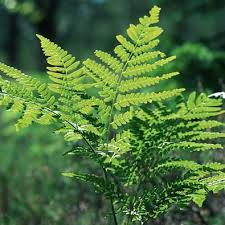 Папоротник
Да что бежит 
без повода?
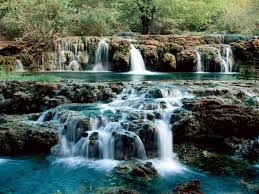 Вода
"Что без огня горит?" (Солнце).  "Красна девушка по небу ходит." (Солнце).  
"Сито свито, золотом покрыто; кто ни взглянет, тот заплачет." (Солнце).  
"Из окна в окно - золотое веретено." (Солнечный луч).
"Два быка бодутся, вместе не сойдутся." (Небо и земля). 
"Шли козы мостом, увидели зарю, попадали в воды." (Звезды). 
 "Черная корова весь мир поборола." (Ночь).
"Заря-заряница, красная девица, по полю ходила, ключи обронила, месяц видел, солнце скрало."(Роса).  
"Конь бежит, земля дрожит." (Гром).  "Тур ходит по горам, турица-то по долам, тур свистнет, турица-то мигнет." (Гроза).
Пирамида Хеопса в Египте
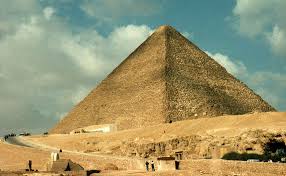